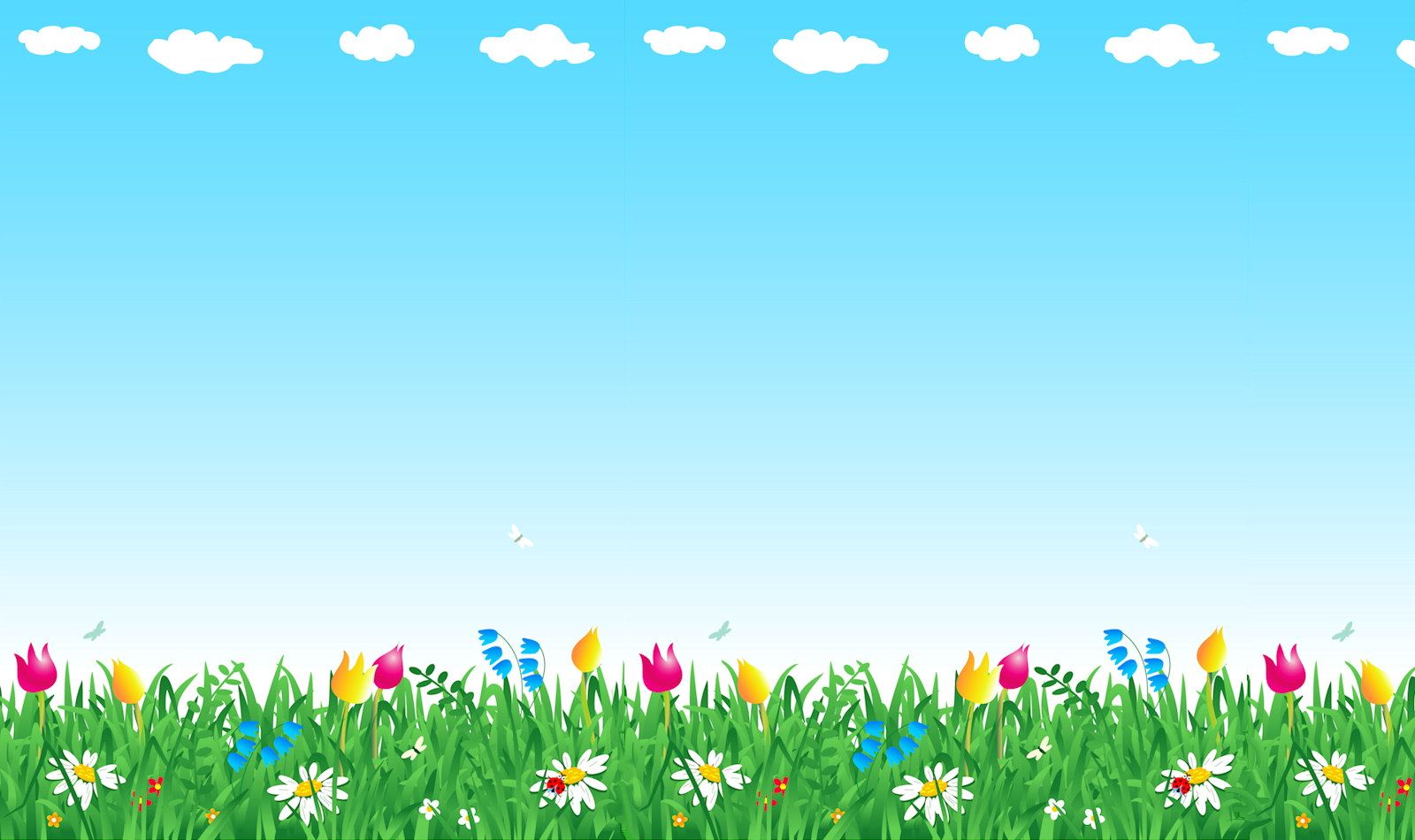 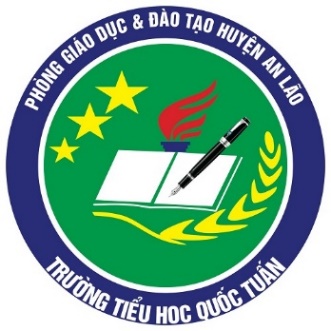 PHÒNG GIÁO DỤC VÀ ĐÀO TẠO HUYỆN AN LÃO TRƯỜNG TIỂU HỌC QUỐC TUẤN
TOÁN LỚP 1
Bài 8: Thực hành lắp , ghép xếp hình  ( tiết 2)
Giáo viên: Nguyễn Thị Thúy Hằng
KHỞI ĐỘNG
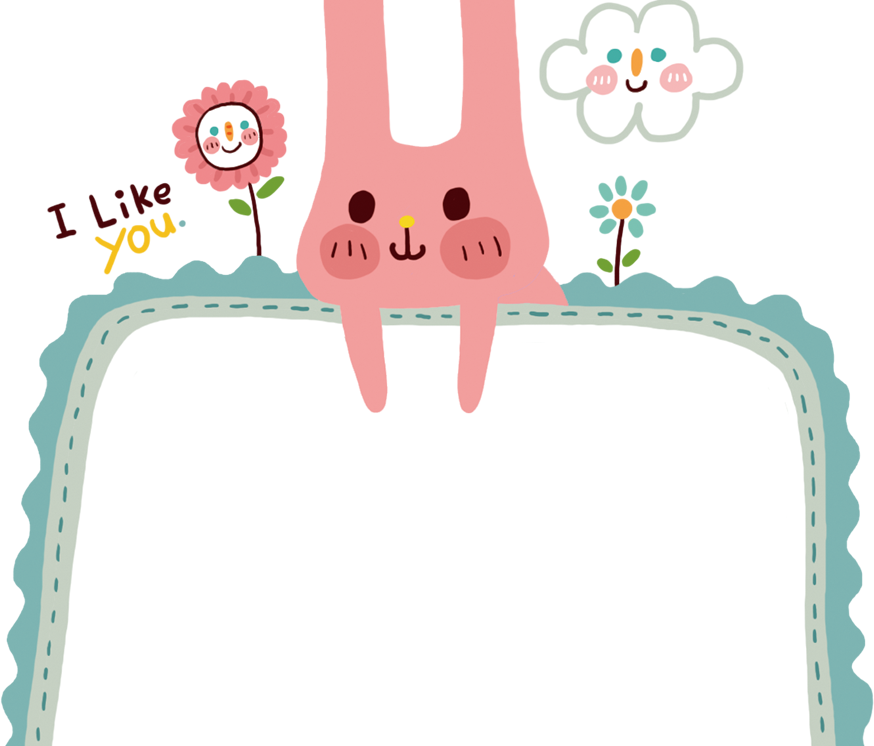 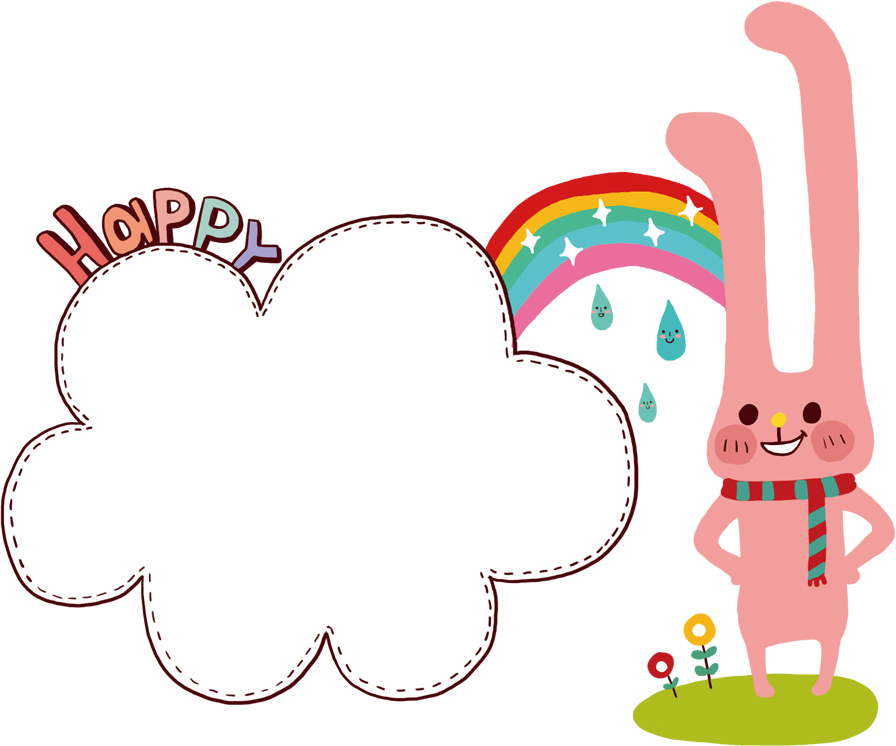 HỘP QUÀ 
BÍ MẬT
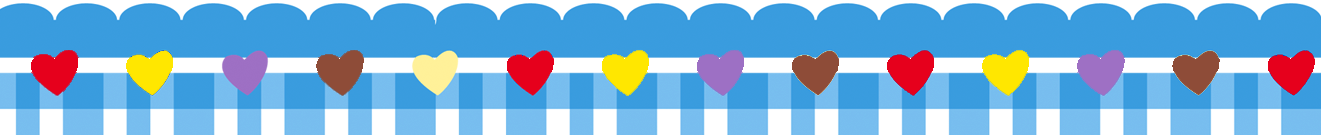 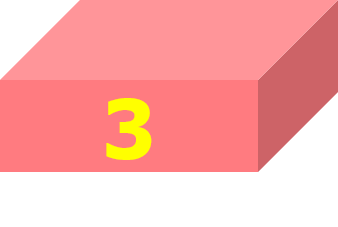 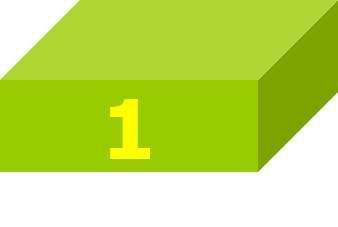 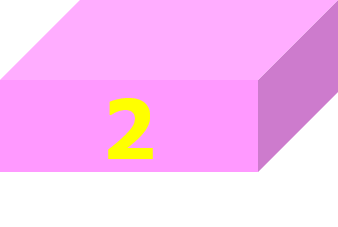 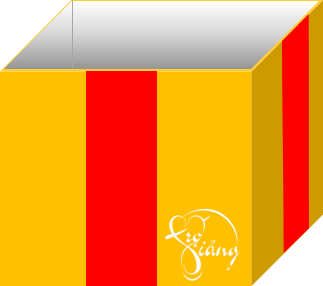 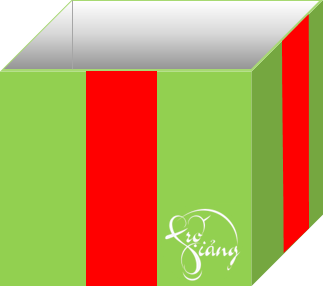 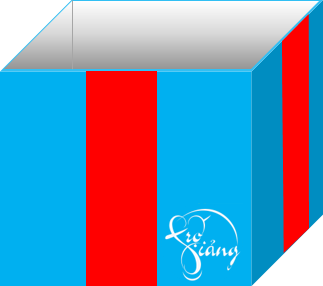 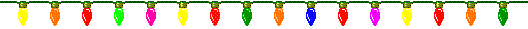 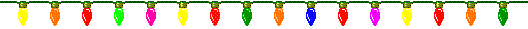 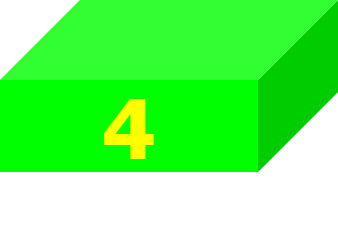 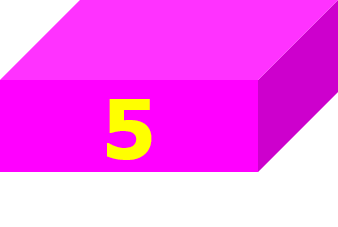 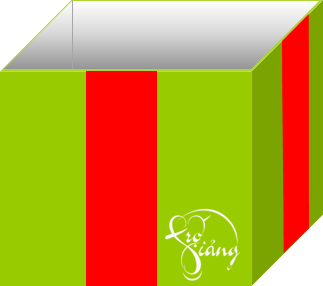 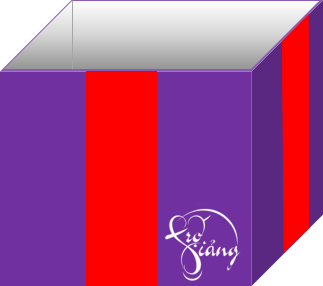 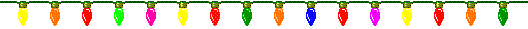 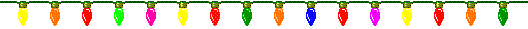 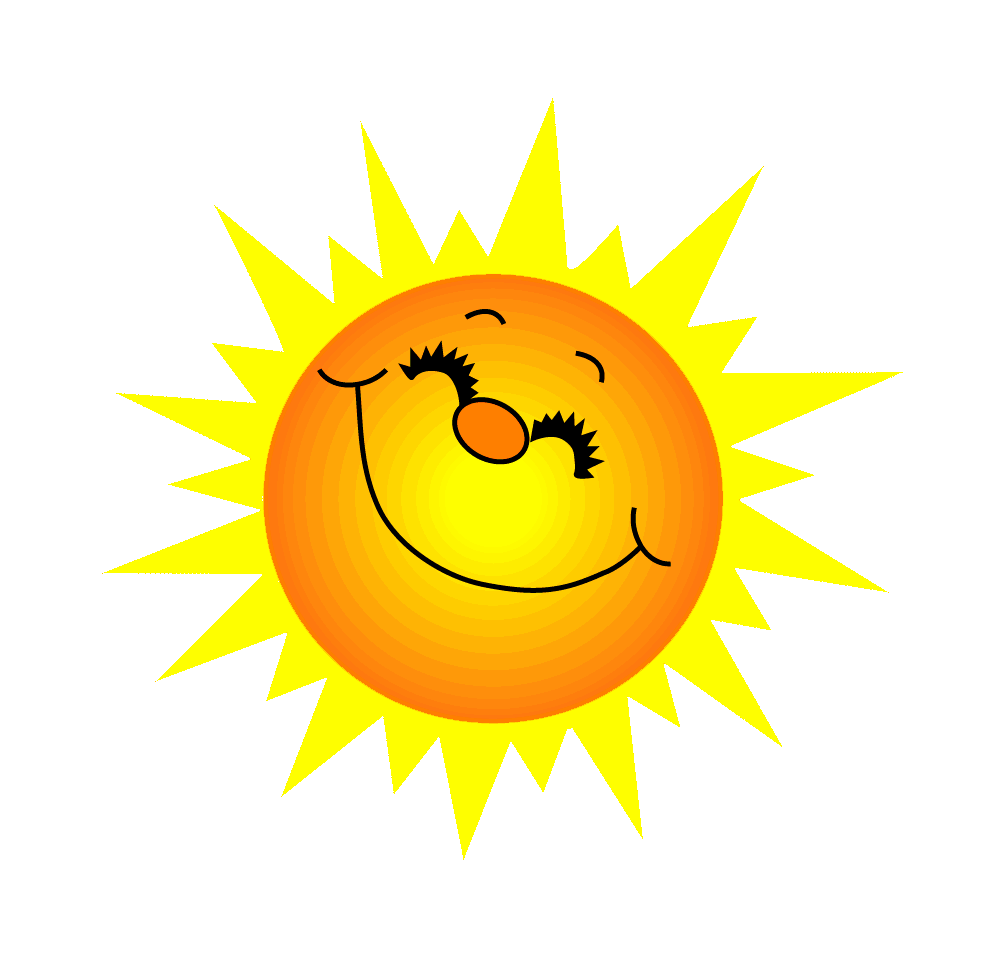 Hình bên có
 mấy hình?
Có 2 hình hình vuông và hình tam giác
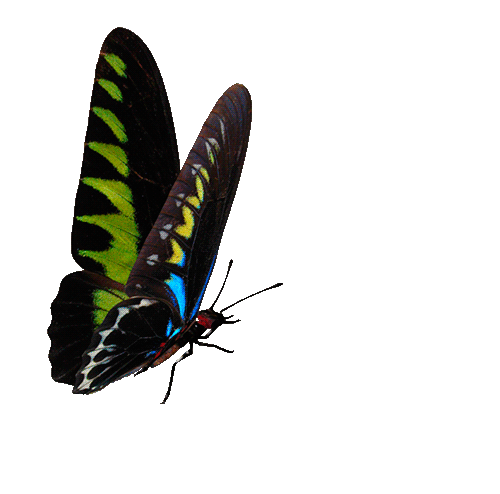 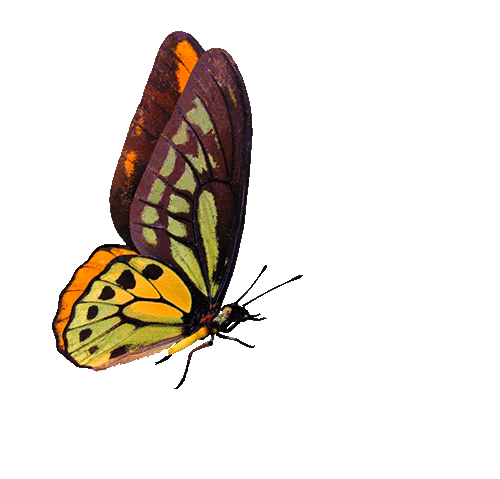 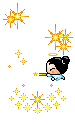 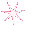 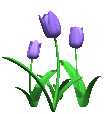 GO HOME
CHÚC MỪNG BẠN
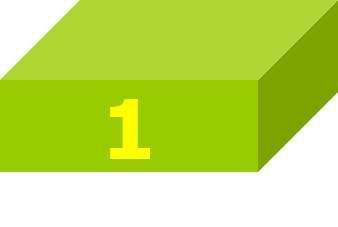 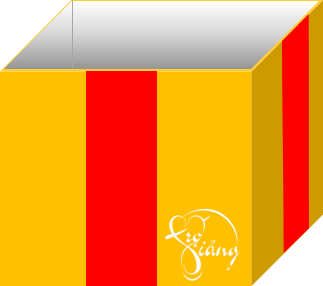 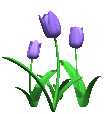 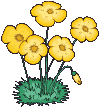 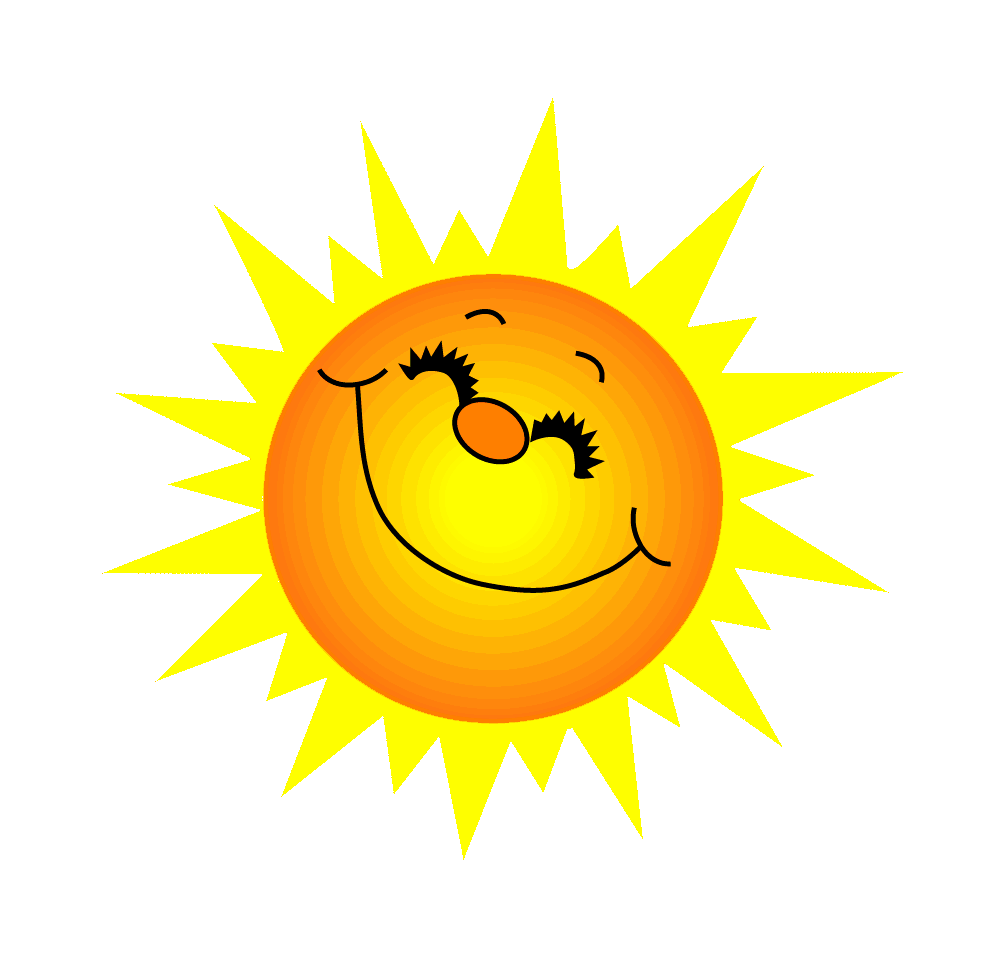 Hình bên có
 mấy hình?
Có 5 hình 2 hình tròn 1 hình tam giác , 2 hình chữ nhật
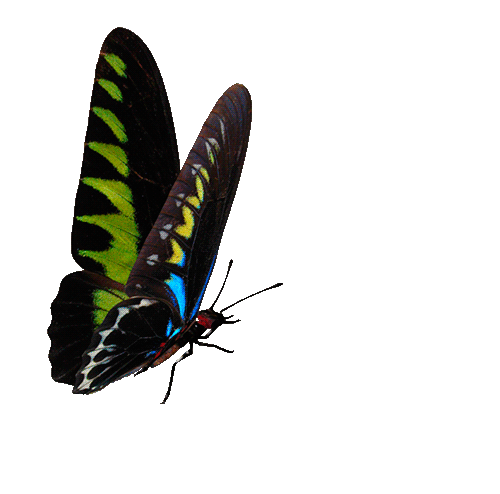 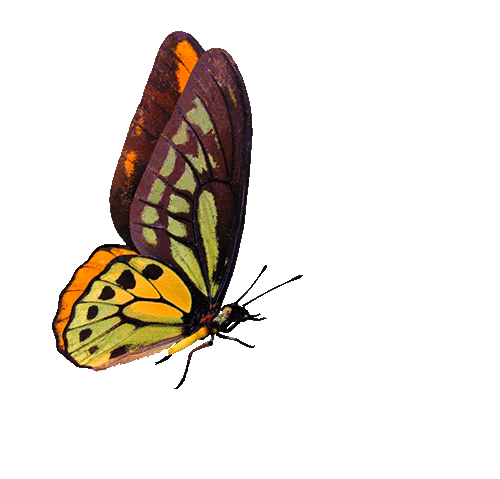 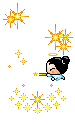 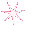 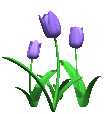 GO HOME
Chúc mừng con
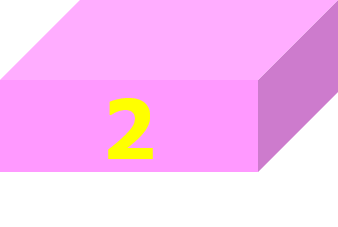 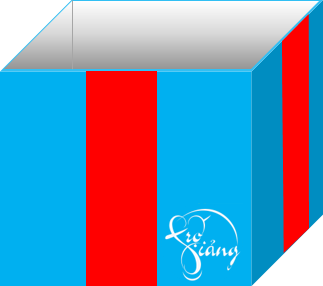 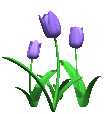 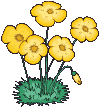 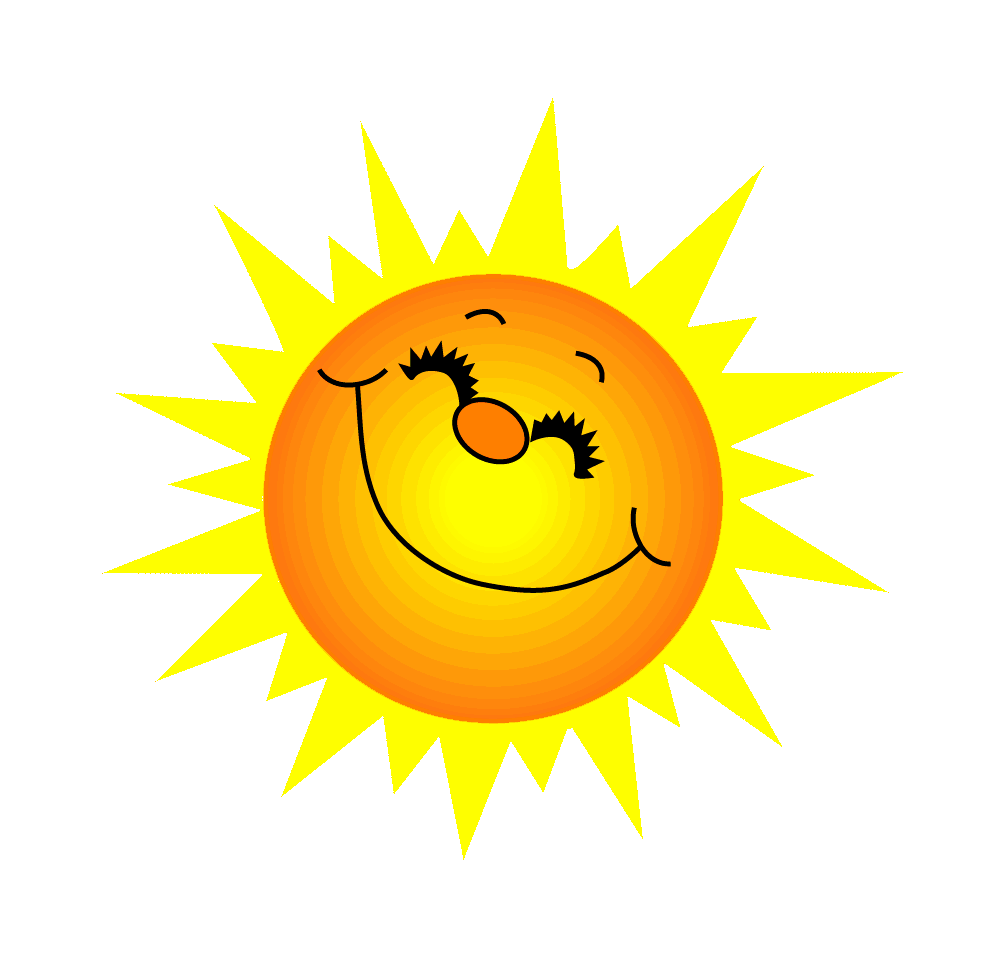 Hình tam giác có 1 hình vuông và 2 hình tam giác
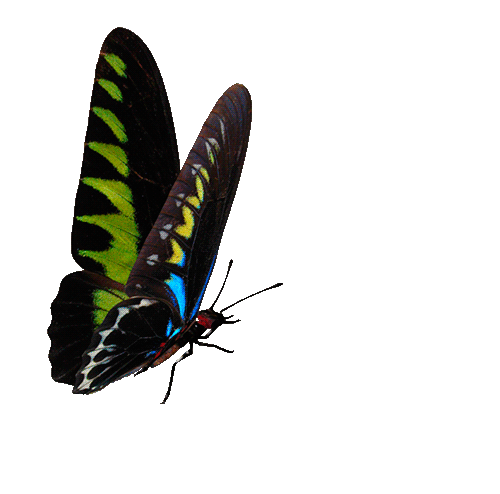 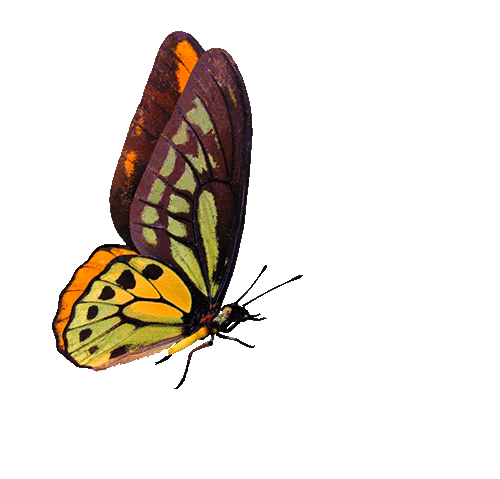 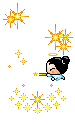 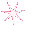 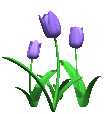 chúc mừng con
GO HOME
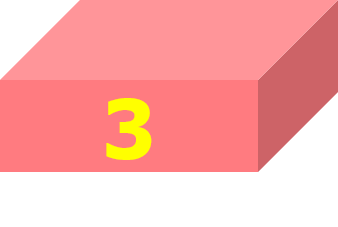 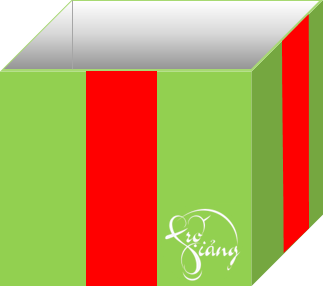 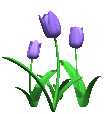 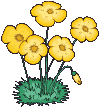 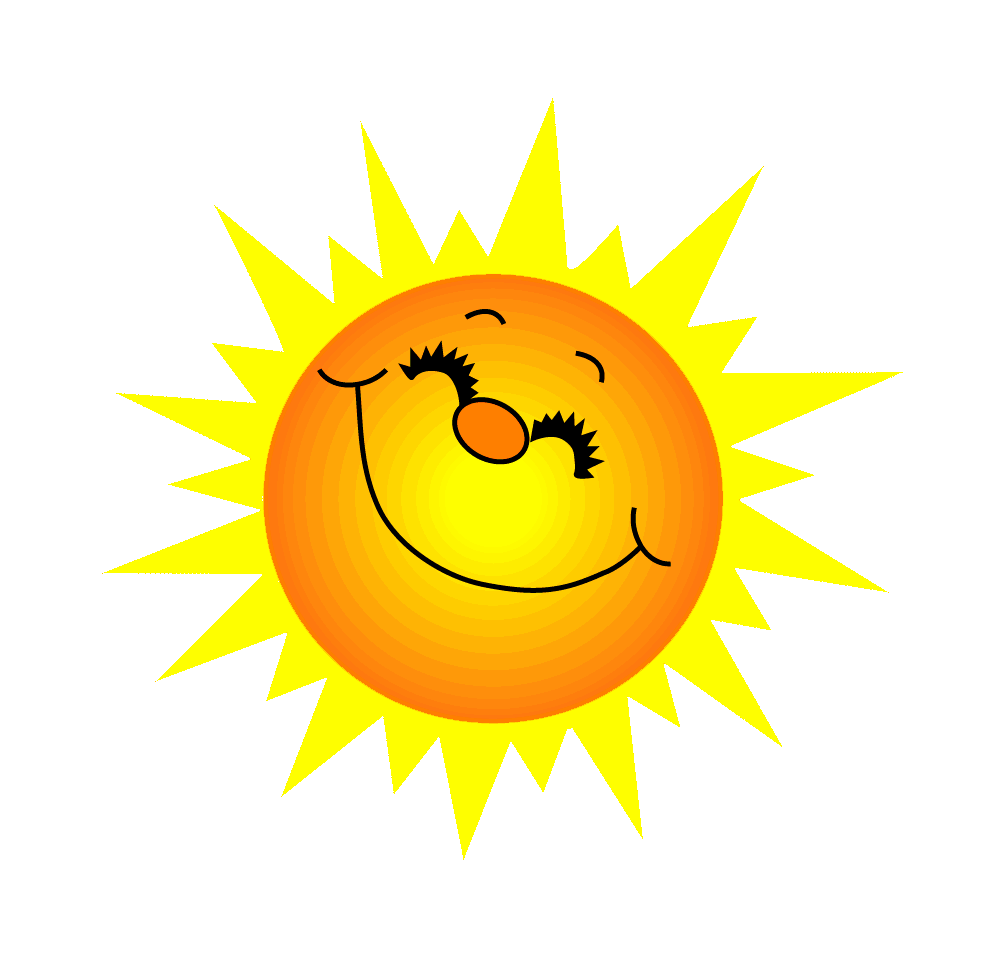 Hình bên 
có mấy hình
Có 4 hình  2 hình tròn 1 hình tam giác, 1 hình chữ nhật
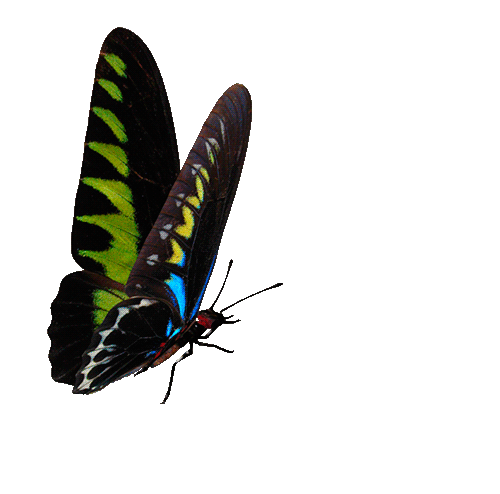 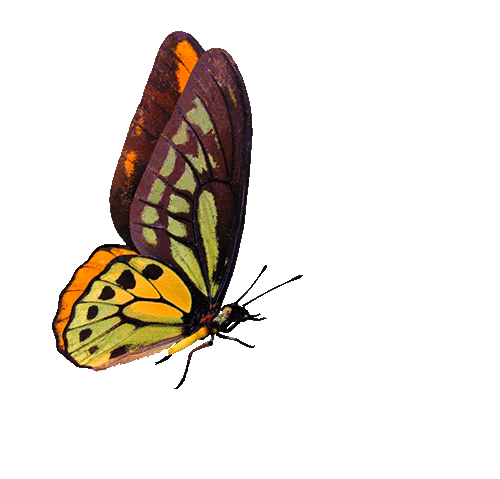 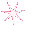 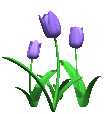 GO HOME
Chúc mừng con
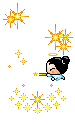 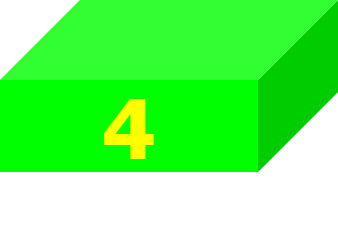 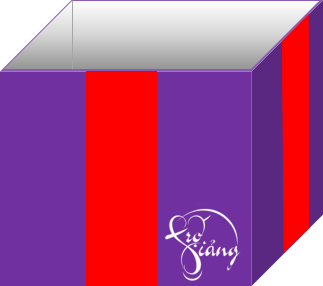 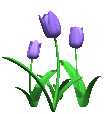 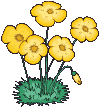 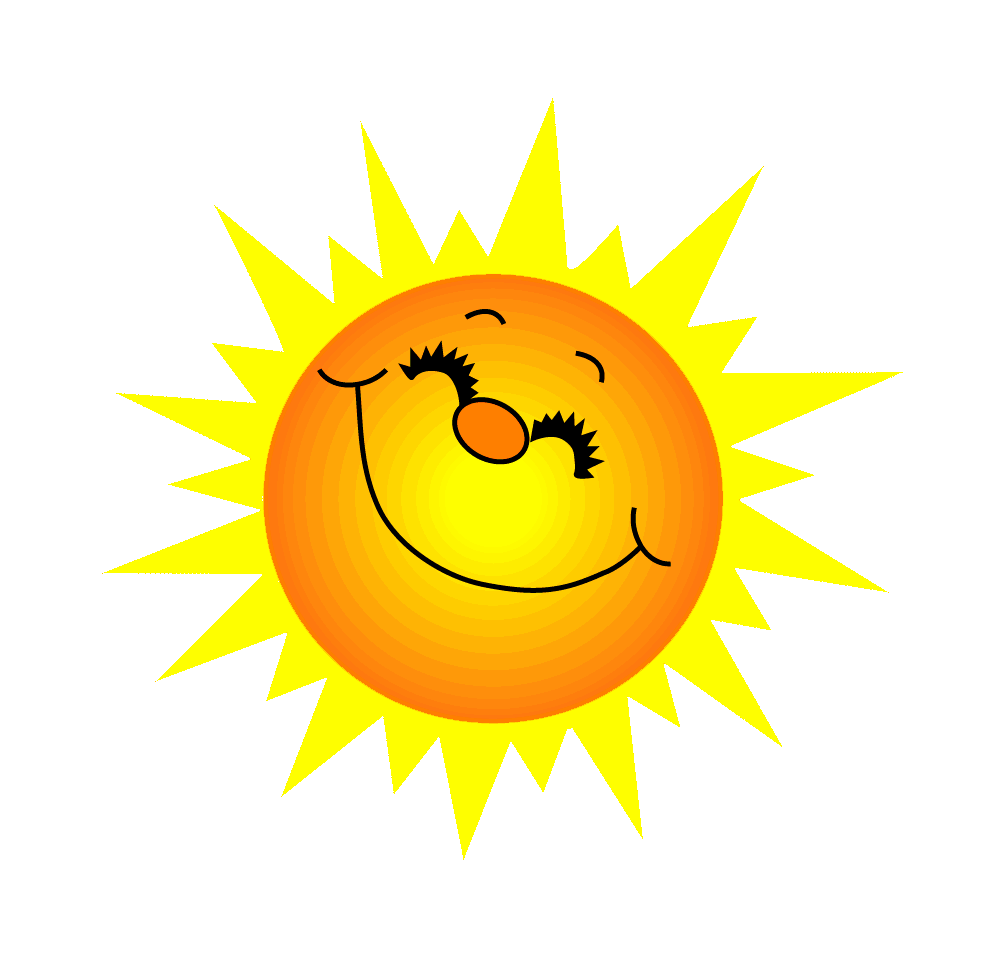 Hình bên có
 mấy hình?
Có 2 hình
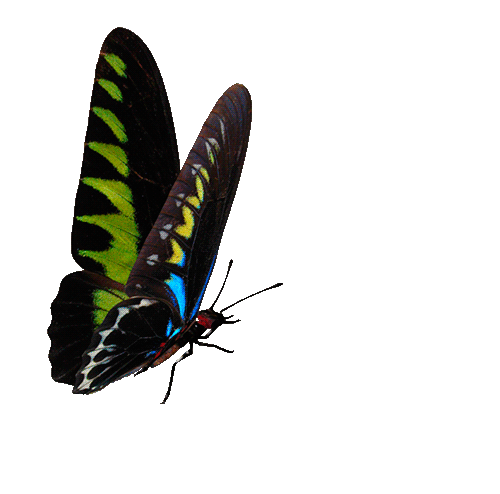 Chúc mừng con
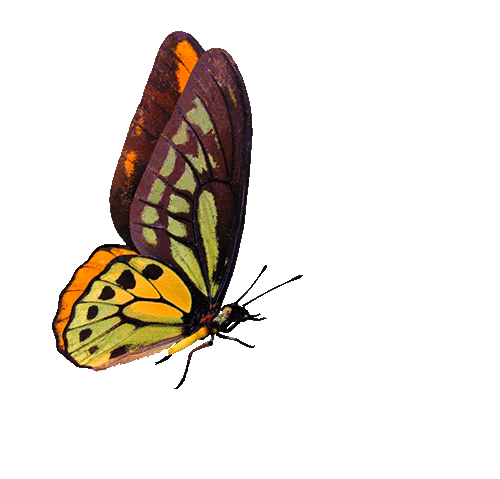 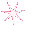 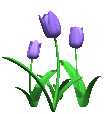 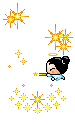 GO HOME
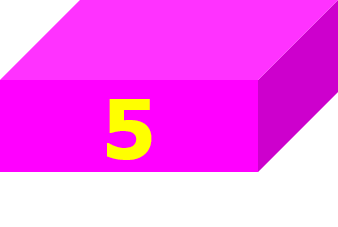 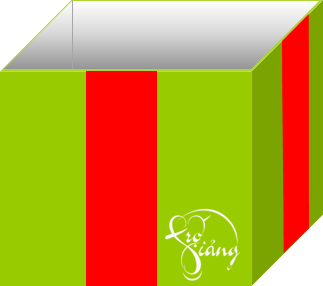 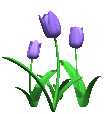 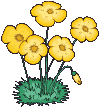 Bài 1: Bạn Việt cắt miếng bìa hình vuông thành bốn miếng bìa hình tam giác :
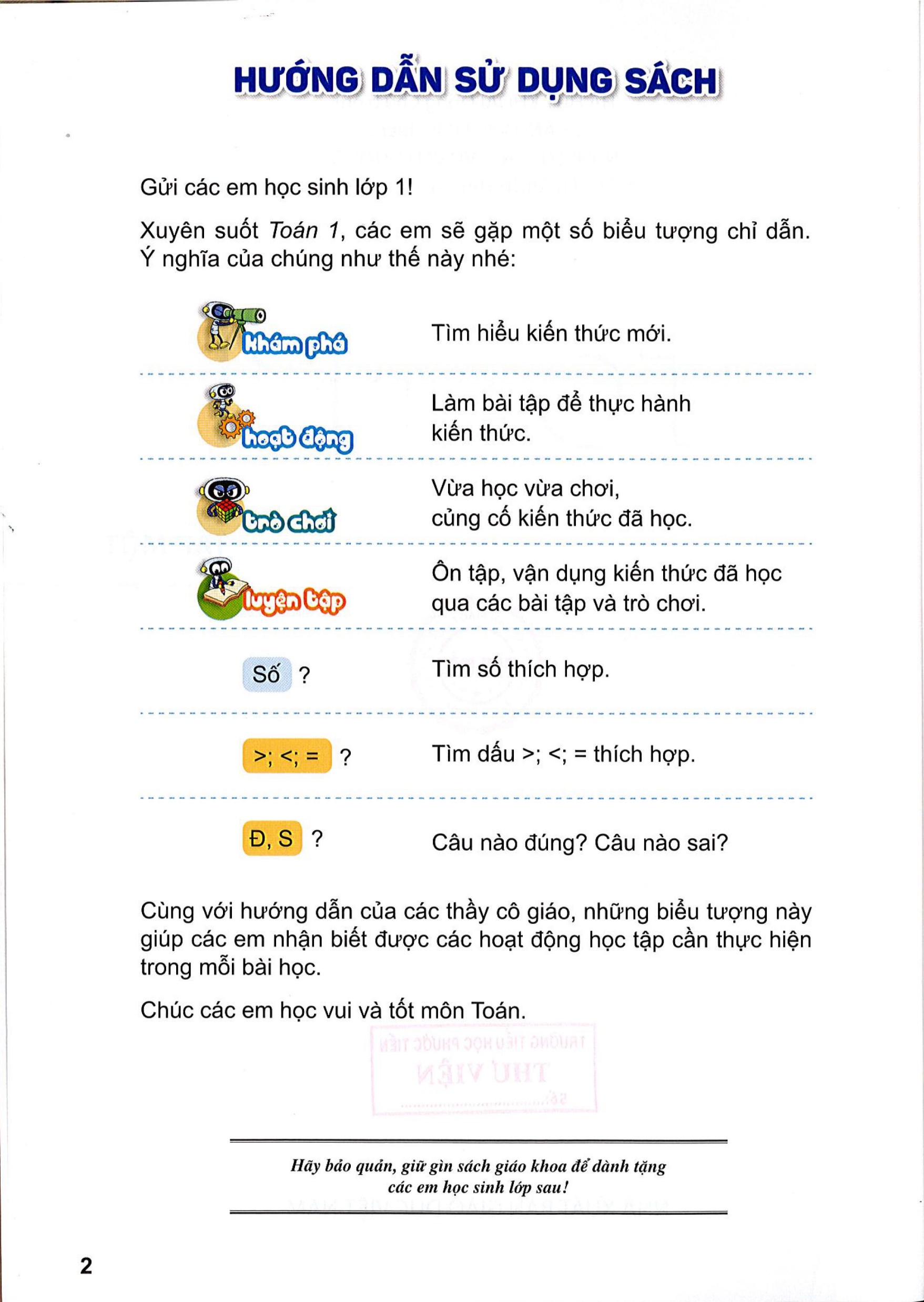 Em ghép 4 tấm bìa hình tam giác để có mỗi hình sau:
Bài 2: Tìm hai miếng bìa để gép được hình tròn, hình vuông, hình tam giác:
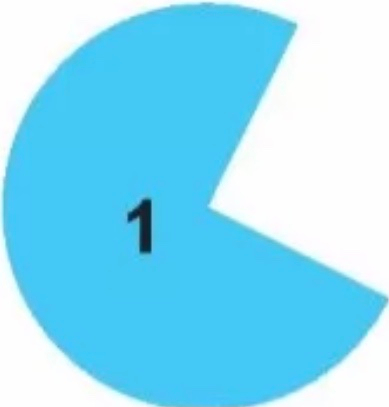 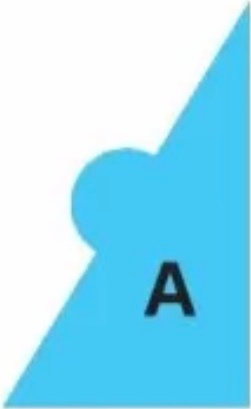 A
2
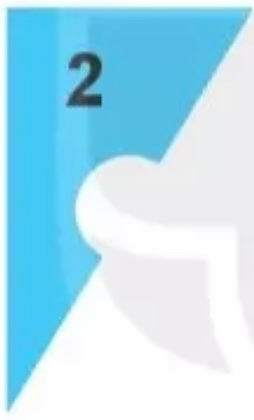 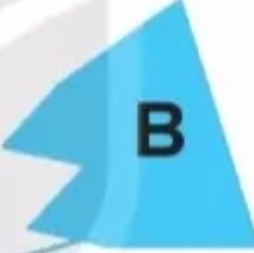 c
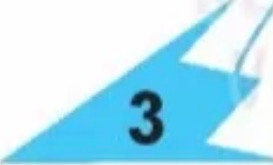 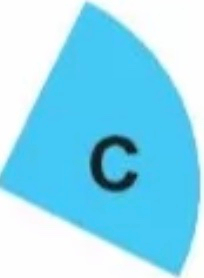 D
1
4
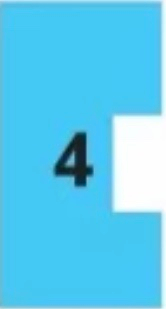 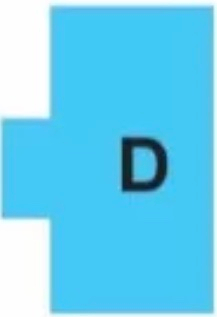 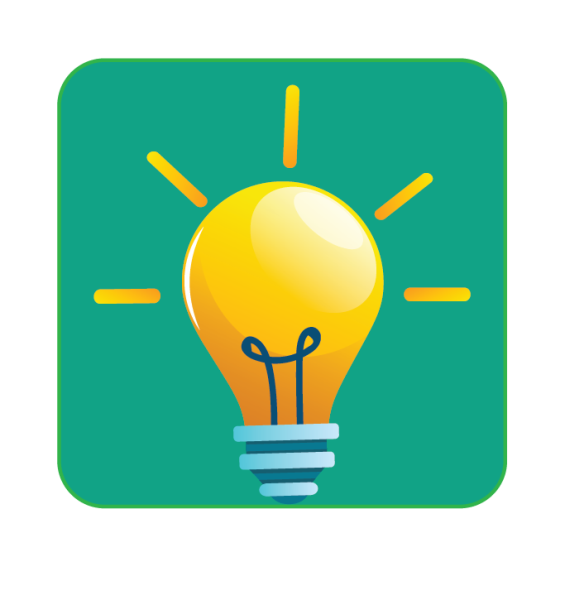 Vận dụng
Con hãy tìm các đồ dùng được ghép bởi các hình khác nhau trong lớp
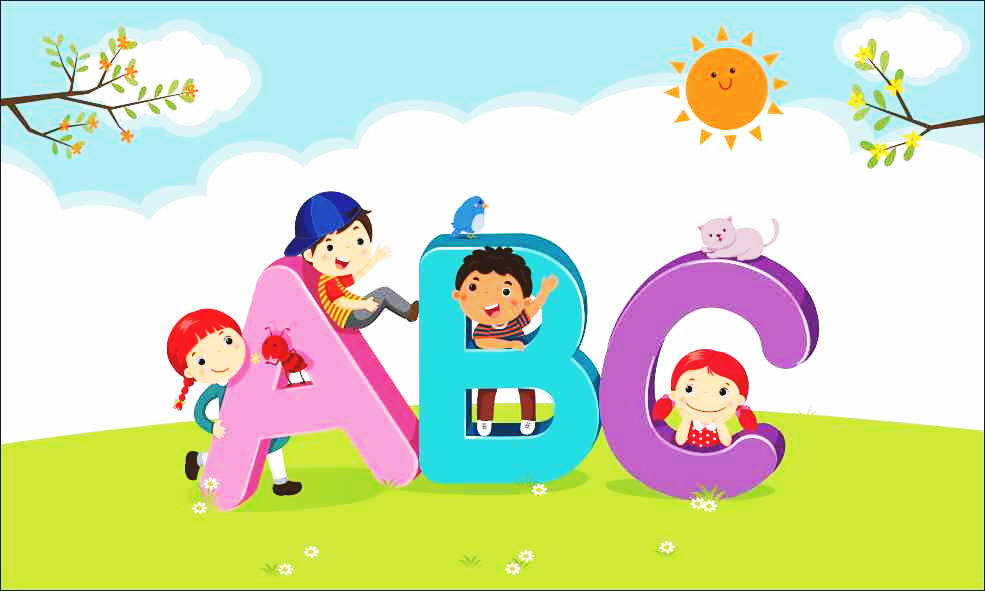 Củng cố  bài học
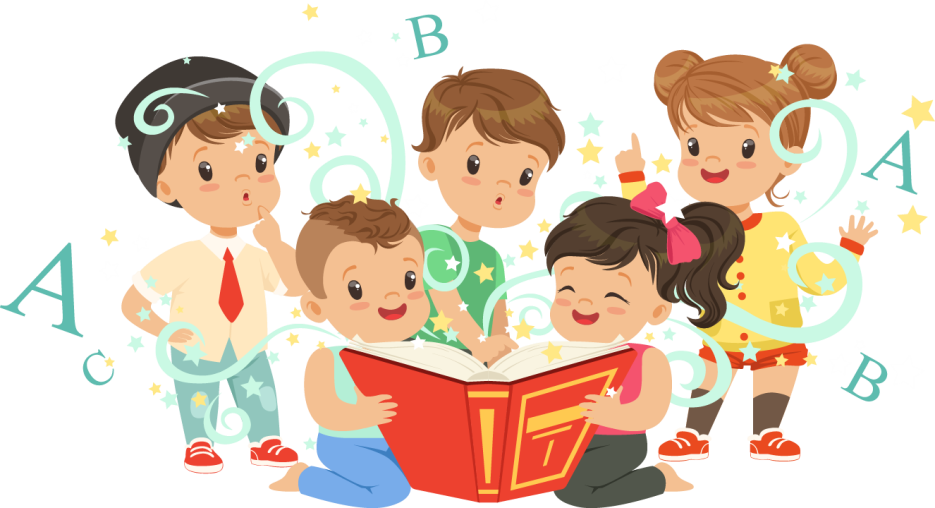 Chào tạm biệt các con